Población SPF
Sistematización de información semanal.

Área de Registro y Bases de datos.



Noviembre 2013
Introducción
La información contenida en el presente reporte es producto de la sistematización de los partes semanales enviados por el Servicio Penitenciario Federal (SPF) a PROCUVIN. 

La Procuraduría posee la facultad de requerir información a las distintas agencias penales a fin de conocer y caracterizar el universo sobre el que interviene.

El área de Registro y Bases de Datos recibe esta información como insumo estadístico descriptivo, pero también como herramienta de análisis del sistema carcelario.
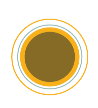 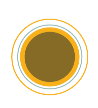 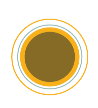 Objetivos
Se espera que estos reportes colaboren en la difusión de la información recibida de primera mano por el SPF y sirvan de herramienta de análisis para la Procuraduría. 

Objetivos específicos:

Difundir la evolución de la población penitenciaria.

Conocer su composición de acuerdo a variables socio-demográficas y relativas a la progresión de la pena.

Focalizar en características específicas de colectivos vulnerables.
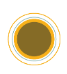 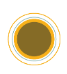 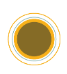 Metodología
La información contenida en estos informes toma como fuente los partes semanales enviados por el SPF a PROCUVIN y es sistematizada y procesada por el Área de Registro y Bases de datos.
 
Cabe aclarar que los partes enviados por el SPF son elaborados por su área de estadísticas en base a la información que le remite cada unidad penitenciaria, como consecuencia de ello se asume que pueden existir omisiones.

Por otra parte, se aclara que los números presentados corresponden a personas alojadas en unidades del SPF. Esto no constituye el universo total de los presos federales debido a que el SPF omite la información referida a detenidos alojados en cárceles provinciales.
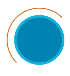 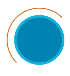 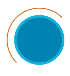 Contenido de los reportes
En esta primera entrega se incluye información de contexto respecto de la situación carcelaria, su evolución y su estado general a fin de historizar y situar el estado actual de la población penal. 

Para ello se tomaron fuentes adicionales de información y se recurrió al análisis de datos secundarios. 

En adelante, los reportes se enviarán en forma mensual, y serán más acotados conteniendo los principales indicadores y construyendo una evolución sistemática.
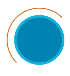 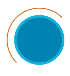 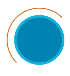 Evolución de la población penal del SPFLa cárcel en cifras.
Evolución de personas alojadas en el SPF 2002-2011.
Expresada en números absolutos
Entre 2007 y 2012 la población del SPF se incrementó en un 7%
Fuente: SNEEP. Dirección de política criminal . Ministerio Justicia y DDHH
Personas alojadas en el SPF a partir de los reportes recibidos por PROCUVIN
Expresada en números absolutos
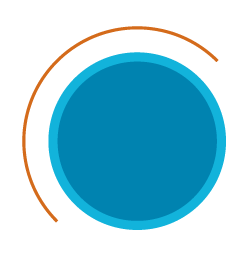 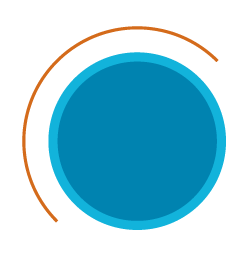 Se inicia recepción de partes semanales
Fuente: partes semanales enviados por el SPF
Los partes enviados por el SPF a PROCUVIN permitirán construir de primera mano  la evolución de la población penitenciaria. 
Como se puede apreciar el aumento del encarcelamiento es una tendencia sostenida.
Síntesis general Octubre 2013
Población penal al 25/10/2013: 9.976 personas
Distribución según jurisdicción
Distribución según situación procesal
Condenados 43%
Procesados 57%
Base: 9976 personas
Base: 9976 personas
Distribución según género
Distribución según tramo de edad
Base: 9976 personas
Base: 9976 personas
Fuente: partes semanales enviados por el SPF
Alto porcentaje de personas privadas de su libertad sin ser culpables.
6 de cada 10 personas alojadas en dependencias del SPF provienen de jurisdicción Nacional.
Foco en situación procesal
Evolución 2002-2012
En porcentajes
Fuente: SNEEP. Dirección de política criminal . Ministerio Justicia y DDHH
Situación procesal según jurisdicción. Octubre 2013
En porcentajes
La Justicia Federal mantiene un conjunto extremadamente alto de personas encarceladas sin condena.
Base :5929
Base :3335
Base :712
Base :9976
Fuente: partes semanales enviados por el SPF
Si bien la proporción de encarcelados es regularmente más elevada respecto de los condenados, se puede apreciar un importante salto desde el último informe anual de la Dirección de Política Criminal de 2011 y las mediciones reportadas por el SPF de 2013.
Foco en situación procesal
Composición a octubre 2013
Condenados 43%
Procesados 57%
Base: 4307 personas condenadas
Base: 5661 personas procesadas
Base: 4307 condenados
Base: 5661 procesados
Base: 4307
Base: 4307
Base: 5661
Base: 5661
* Existen 8 personas que no forman parte de esta caracterización (art.77 y art 34)
Fuente: partes semanales enviados por el SPF
Como se mencionó anteriormente el 60% de los presos provienen de jurisdicción Nacional, este conjunto es mayor entre los condenados. 
4 de cada 10 procesados provienen de la Justicia Federal.
Evolución de la población penal del SPF
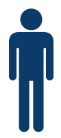 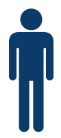 9976
9954
%
%
Según situación procesal
%
%
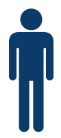 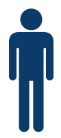 9954
9976
%
%
%
%
Según jurisdicción de origen
%
%
Se mantienen estables en estas dos mediciones las proporciones entre las variables graficadas. 
Interesará ver su evolución a partir de la recepción y procesamiento de los futuros partes.
Establecimientos penitenciarios
Resistencia
Prisión regional U.7
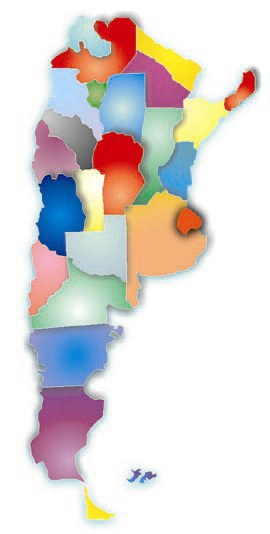 R. S. Peña:
Colonia penal  U.11
Jujuy
U.22
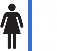 Formosa: U.10
Salta:
CF NOA III (hombres y mujeres) 
Instituto penitenciario U16
Cárcel Federal U23
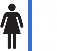 Jujuy: Candelaria U.17
El  Servicio  Penitenciario  Federal  se compone de  28  cárceles  y 10  alcaldías distribuidas en todo el territorio nacional.

Se referencian geográficamente las unidades incluidas en los partes del SPF.
S Estero:
Instituto penal federal U.10
-Sta Rosa:
Colonia Penal U.4
Correccional mujeres U.13
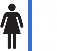 -Gral. Pico :
Correccional abierto U.25
-CABA:
CPFCABA
Pre egreso U18
Enfermedades infecciosas U.21
Unidad de tránsito U.28
-Neuquén: U.9
-Ezeiza:
CPF I y IV
Colonia Penal  U.19
CF Mujeres U.31
-Marcos Paz:
CPF II
CF Jov. Ad
-Gral. Roca:
Colonia penal U.5
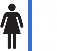 -Viedma:
Colonia penal  U.12
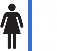 -Esquel: U14
-Rawson: U6
R. Gallegos: U15
A continuación se detalla la población alojada en cada unidad…
Población alojada por unidad Expresada en números absolutos.
19% del total
16% del total
15% del total
Sta Rosa
Gral. Roca
Rawson
Resistencia
Jujuy
Neuquén
Formosa
R. S. Peña
Viedma
Ezeiza
Marcos Paz
Salta
CABA
Ezeiza
5% del total
Gral. Pico
Sta. Rosa
Ezeiza
S Estero
Salta
Sta. Rosa
Esquel
R. Gallegos
Salta
Candelaria
Pre egreso. CABA
Ezeiza
CABA
Jujuy
Marcos Paz
Ezeiza (CPF I), Marcos Paz (CPF II y CFJA) y Devoto (CPF CABA) concentran el 50% de la población penal Federal.
Población alojada por unidad y capacidad Expresada en números absolutos.
Marcos Paz es el único complejo que muestra abierta sobrepoblación, según lo detallado por el SPF esta situación se da en las unidades 3 y 4 (esta última reservada a condenados por delitos de lesa humanidad)
+107
+32
-63
+153
+34
+25
+6
+24
+19
+23
+66
+5
+24
+10
CABA
Ezeiza
Sta Rosa
Gral. Roca
Rawson
Resistencia
Jujuy
Neuquén
Formosa
R. S. Peña
Viedma
Ezeiza
Marcos Paz
Salta
+59
+40
+87
+5
+7
=
+53
+19
+3
+2
+8
+31
+6
+1
+1
Gral. Pico
Sta. Rosa
Ezeiza
S Estero
Salta
Sta. Rosa
Esquel
R. Gallegos
Salta
Candelaria
Pre egreso. CABA
Ezeiza
CABA
Jujuy
Marcos Paz
El servicio penitenciario ostenta una capacidad para 10763 personas, y respecto de la ocupación actual, no existirían problemas de sobrepoblación. Lo que no se explicitan son los criterios según los cuales se delimita esta capacidad.
Foco en población femenina
Evolución 2002-2011
Pob. total
Hombres
Mujeres
Fuente: SNEEP. Dirección de política criminal . Ministerio Justicia y DDHH
El 4% de las mujeres presas tienen entre 18 y 21 años, conformando el colectivo de  jóvenes adultas.
Los niños en prisión representan el 0,6 % de la población encarcelada.
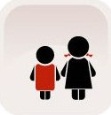 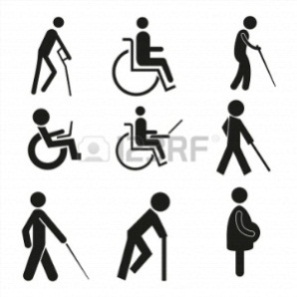 8,5% de las mujeres prisionalizadas son madres (con sus hijos en el penal)  o están embarazadas.
El SPF no reporta información respecto de población trans.
Existe un mayor encarcelamiento de mujeres no condenadas en relación a la población general.
Base: 9976 personas
Base: 783 mujeres
Base: 783 mujeres alojadas en el SPF
Luego de una leve baja ocurrida en 2007, la cantidad de mujeres encarceladas se mantiene estable. Esto puede no implicar menor encarcelamiento sino su derivación a otras jurisdicciones (desfederalización de ley de estupefacientes)
Foco en jóvenes adultos
La población de jóvenes adultos es en octubre de 2013 de 442 personas. 
Representan el 4% de la población penitenciaria.
Distribución según género
Unidades en las que están alojados
Esta proporción es levemente inferior a la de la población penal general (8%)
Base: 442 jóvenes adultos
Base: 442 jóvenes adultos
Distribución según situación procesal
Es significativamente superior la proporción de jóvenes procesados respecto de la población carcelaria
Los jóvenes de entre 18 y 21 años de edad conforman una categoría específica y debería reservarse para ellos una atención especial relativa a su condición etaria y subjetiva. Según lo estipulado por  la ley de ejecución penal 24.660 se debería garantizar el alojamiento en unidades especiales independientes de la población adulta además de enseñanza, capacitación profesional y contacto familiar.
Hasta aquí el primer reporte descriptivo en base a la información disponible brindada por el Servicio Penitenciario Federal. 

Al recibir información ya procesada, no es posible realizar otros cruces de interés. Esto se verá subsanado en futuras entregas en las que se podrá incorporar información proveniente de otras fuentes (JUDI, PPN, etc).

De todas formas se espera que reportes como el presente, distribuidos en forma mensual sean de utilidad en la tarea cotidiana de la Procuraduría y funcionen como disparadores que alimenten el análisis critico. 

                                                                 Muchas gracias